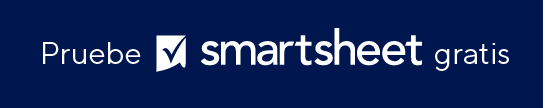 PLANTILLA DE DIAGRAMA DE GANTT CON PLAN A TRES AÑOS
Notas para usar esta plantilla
Ingrese los años representados en su plan. 

Ajuste las barras para representar la duración de cada actividad. Agregue fechas de inicio y finalización, fechas de hitos e información adicional dentro de cada barra o en el área del diagrama. 

La clave de color debajo del diagrama se puede usar para distinguir entre los propietarios y los tipos de actividades.
PROYECTO 1 | 00/00 - 00/00
Fecha límite: 00/00
Hito 1
Fecha límite: 00/00
PROYECTO 2 | 00/00 - 00/00
Fecha límite: 00/00
Fecha límite: 00/00
Fecha límite: 00/00
PROYECTO 3 | 00/00 - 00/00
Fecha límite: 00/00
Fecha límite: 00/00
Clave de color 7
Clave de color 5
Clave de color 3
Clave de color 1
Clave de color 8
Clave de color 6
Clave de color 4
Clave de color 2
PLANTILLA DE DIAGRAMA DE GANTT CON PLAN A TRES AÑOS
Título y descripción del proyecto 00/00/0000 - 00/00/0000
Título y descripción del proyecto 00/00/0000 - 00/00/0000
Objetivo
Objetivo
Objetivo
Meta
Título y descripción del proyecto 00/00/0000 - 00/00/0000
Objetivo
Meta
Meta
Objetivo
Título y descripción del proyecto 00/00/0000 - 00/00/0000
Objetivo
Objetivo
Clave de color 7
Clave de color 5
Clave de color 3
Clave de color 1
Clave de color 8
Clave de color 6
Clave de color 4
Clave de color 2
PLANTILLA DE DIAGRAMA DE GANTT CON PLAN A TRES AÑOS